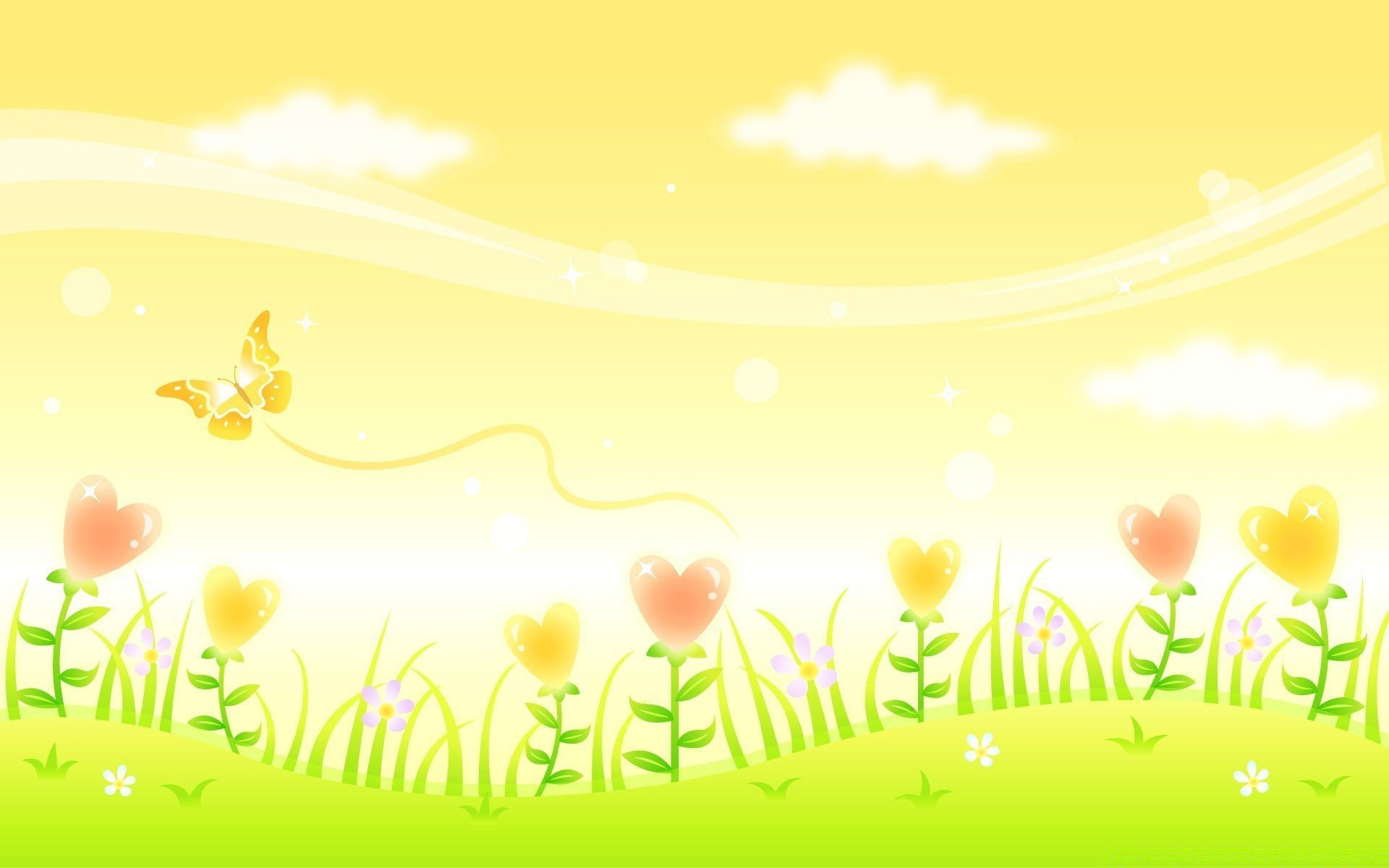 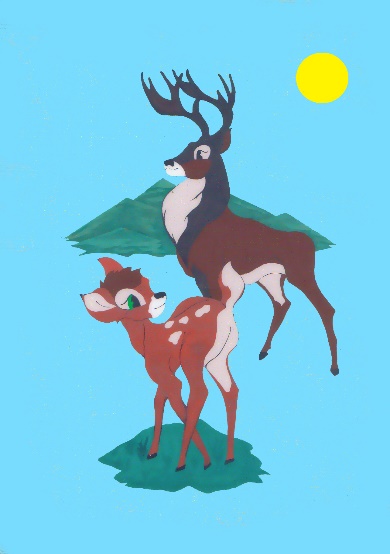 Образовательная программадетского сада № 46 «Сказка» - филиала АН ДОО «Алмазик»
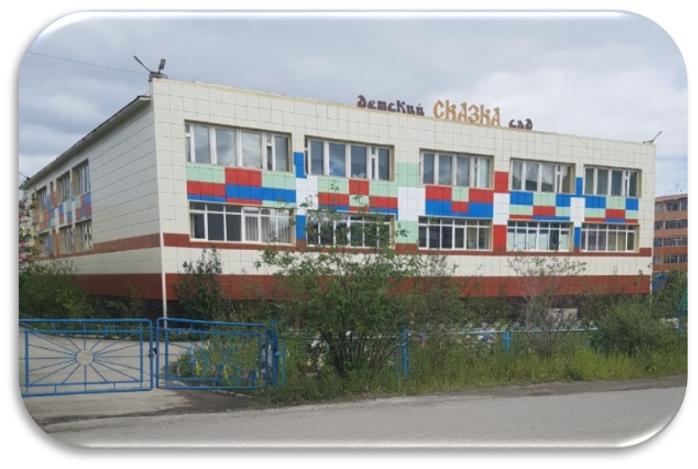 Адрес: г. Удачный 
               ул. Новый город д. 16 «А»               Контактные телефоны:
                5 – 41- 08; 
                 5 – 41 – 43.
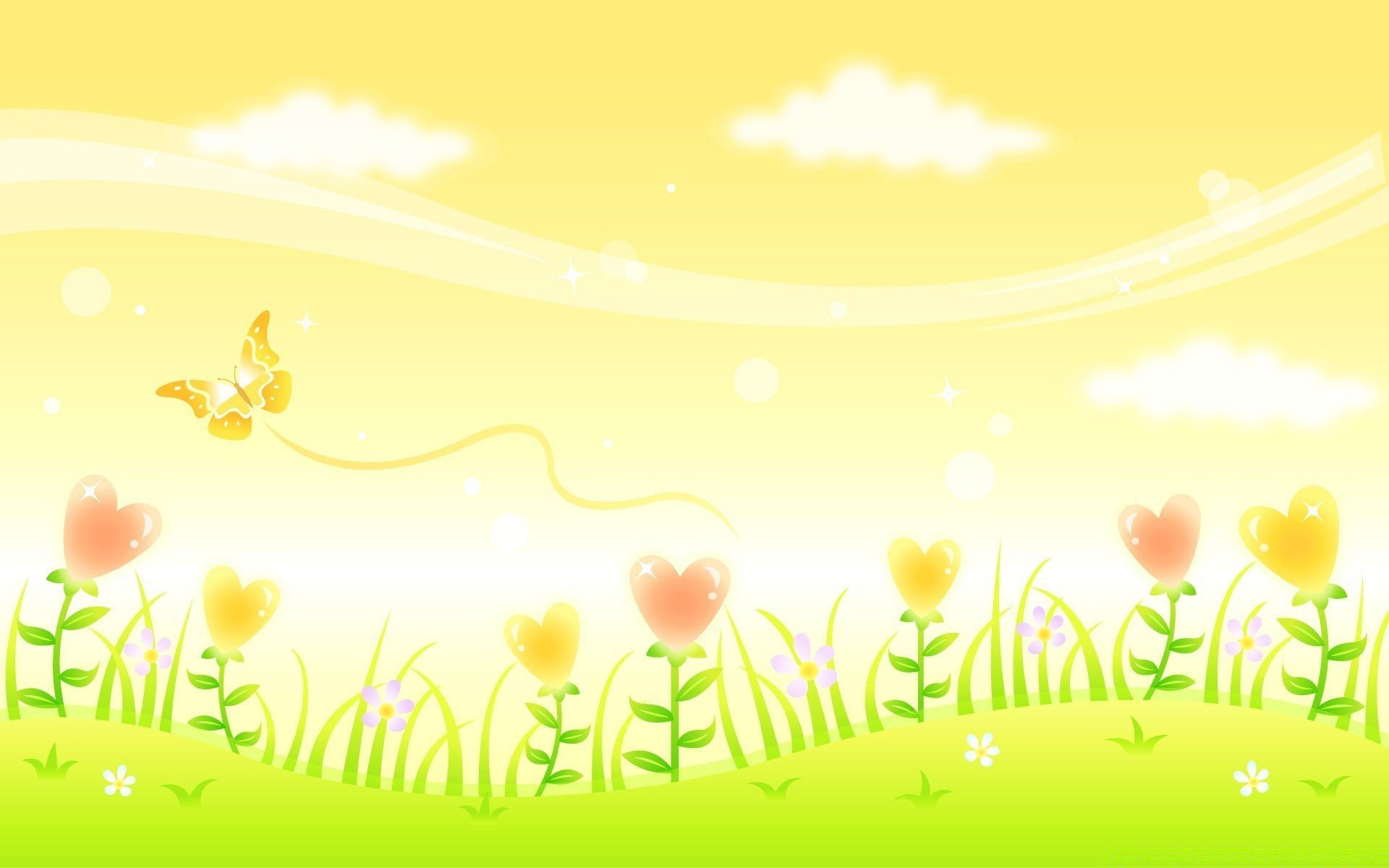 Детский сад № 46 «Сказка» функционирует с 1986 г. 
Плановая мощность - 187 детей.
Образовательная программа оснащена комплексом учебно – методической документацией, на основании которого детский сад определяет содержание и организацию образовательной и воспитательной деятельности воспитанников в возрасте от 1 года до 8 лет с учетом их индивидуальных способностей и возможностей
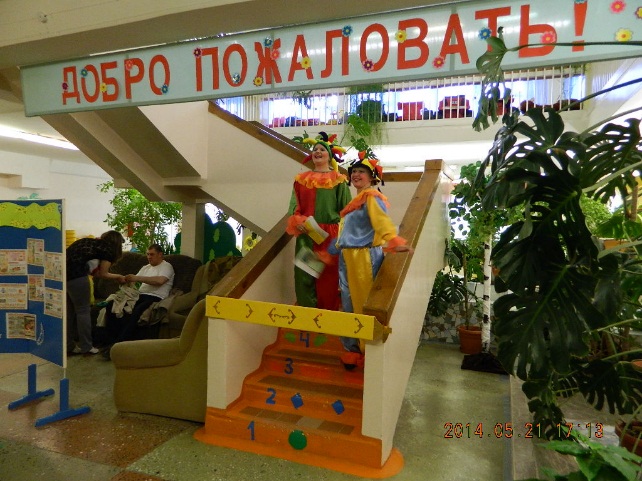 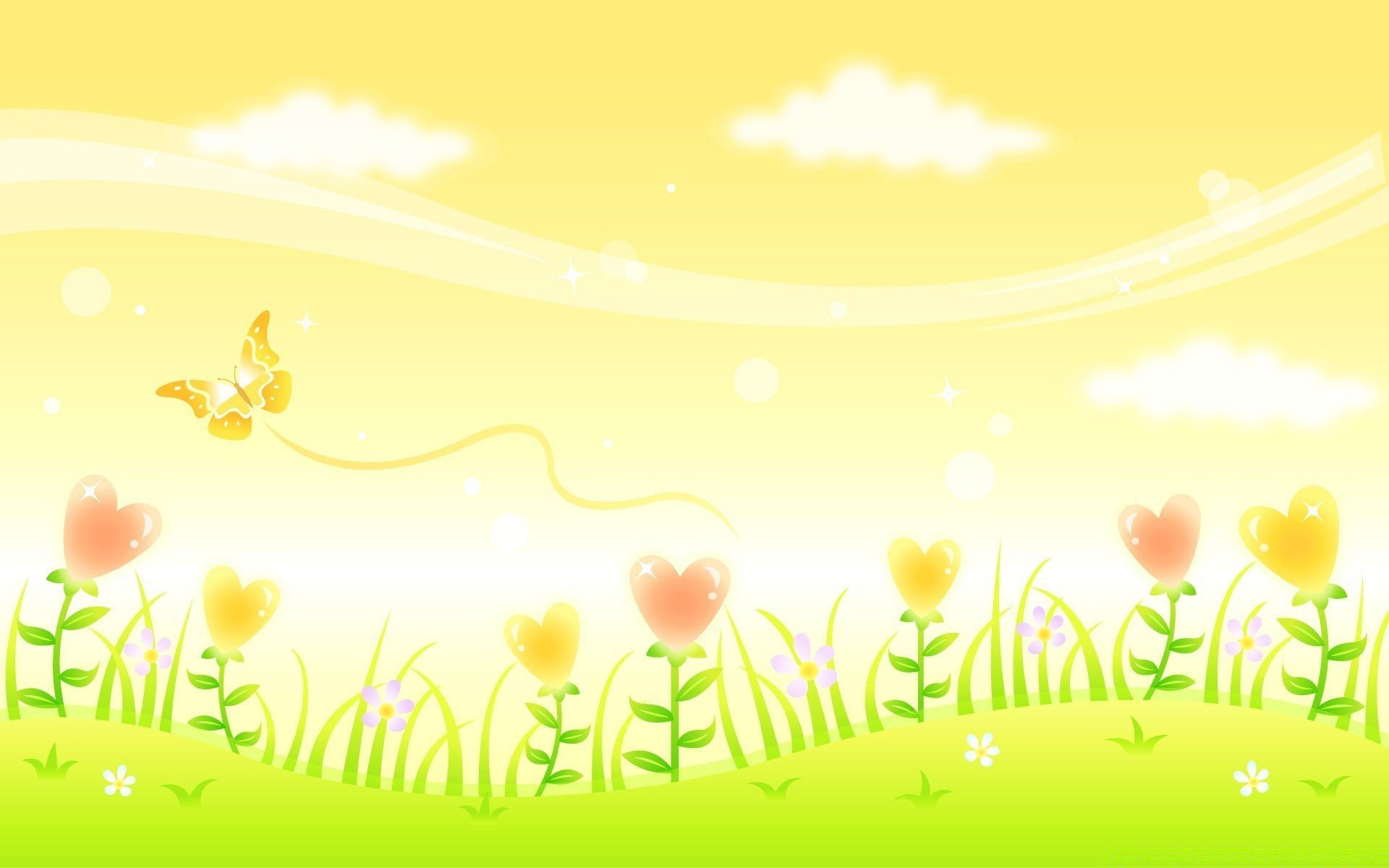 В детском саду функционирует 8 возрастных групп общеразвивающей направленности:
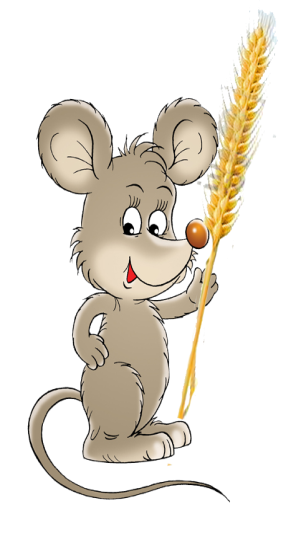 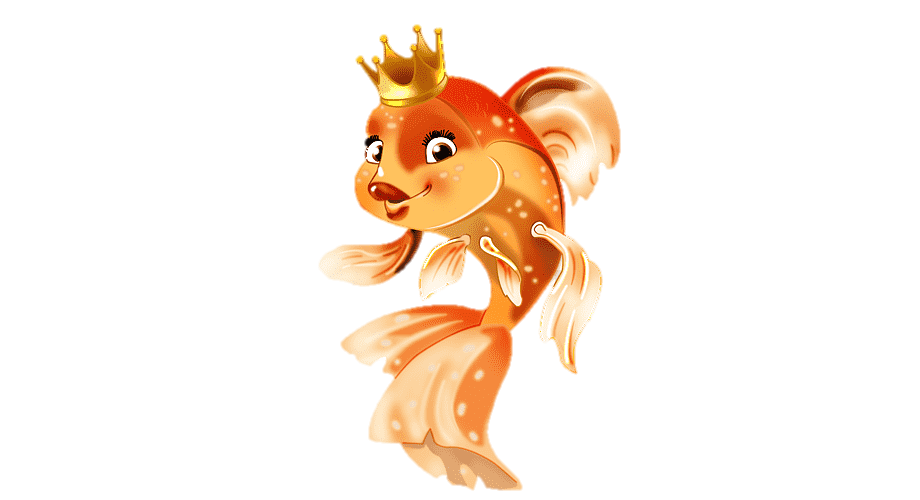 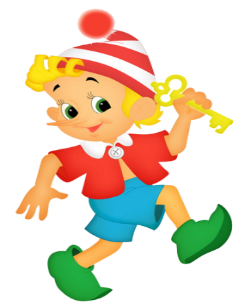 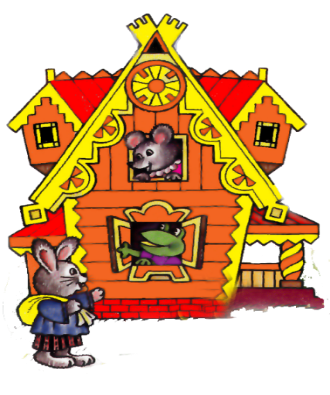 № 6 «Теремок»
младшая группа
№ 7 «Буратино»
  средняя группа
№ 8 «Золотая рыбка»
старшая группа
№ 5 «Колосок»
средняя группа
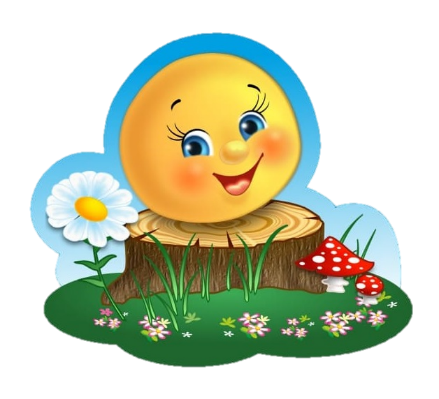 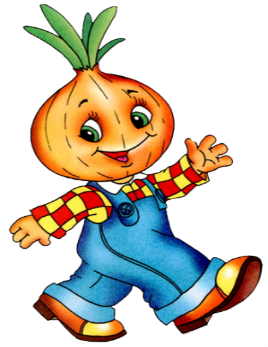 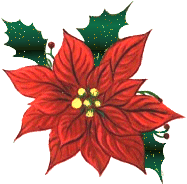 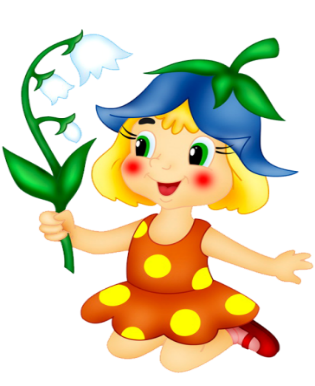 № 4 «Колобок»
группа раннего     возраста
№ 3 «Аленький цветочек»
Подготовительная к школе группа
№ 2 «Чиполлино»
      группа раннего возраста
№ 1 «Дюймовочка»
   старшая группа
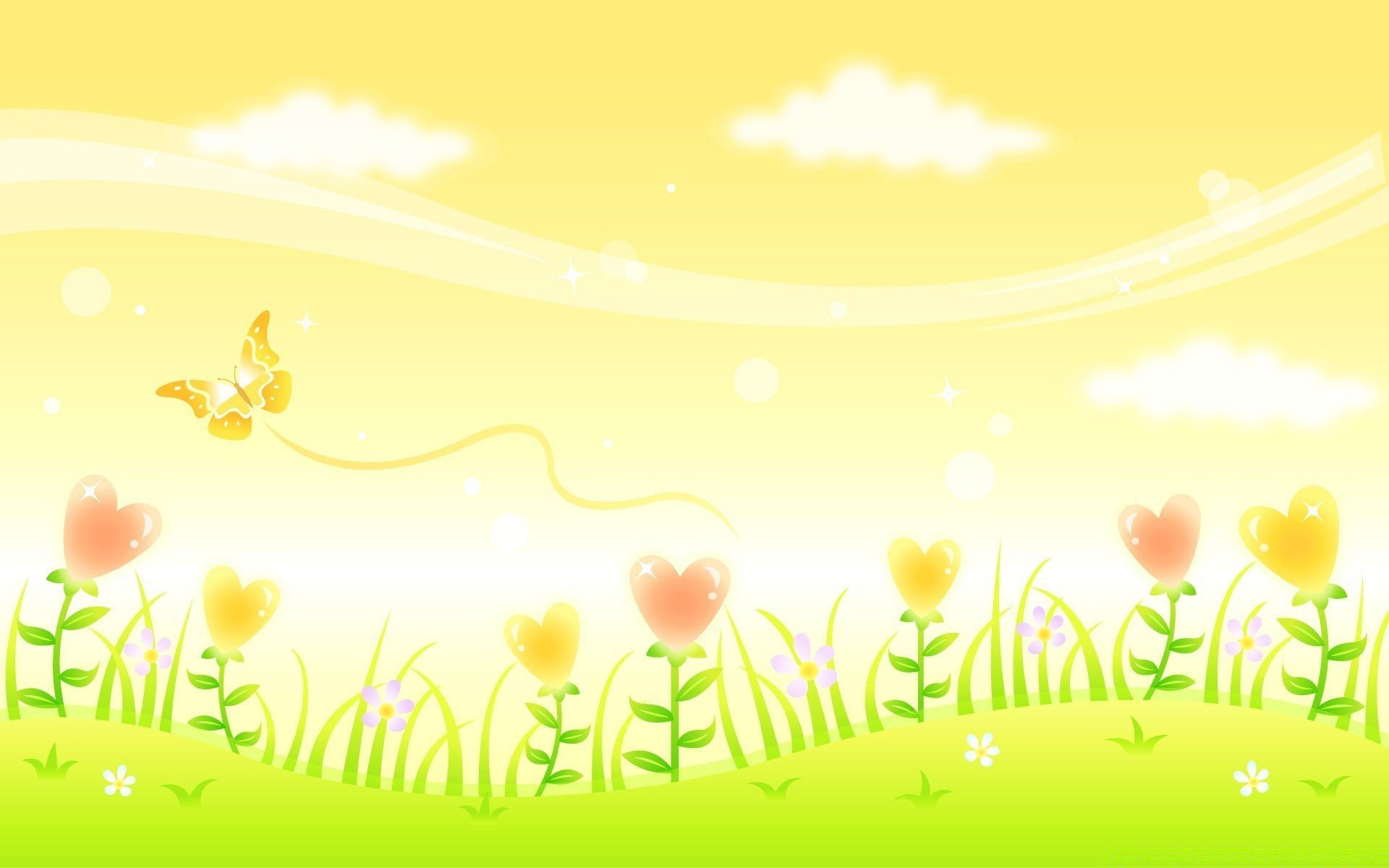 Обязательная часть составляет 60%, разработана на основе Федеральной образовательной программы дошкольного образования (Приказ от 28.12.2022 № 71847).
Часть, формируемая участниками образовательных отношений, составляет 40% и разработана на основе парциальных программ: «Ребенок в мире поиска» О.В. Дыбина, реализуется через факультатив «В мире поиска»; Мини Программа «Мой край родной», «Мой город» разработанной творческой группой детского сада, реализуется через кружок «Мой край родной.
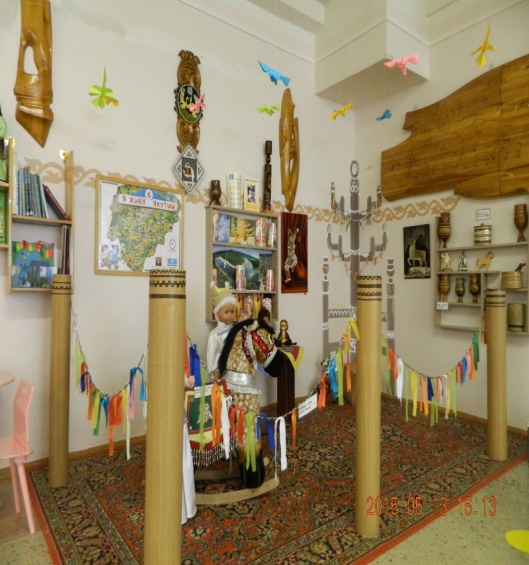 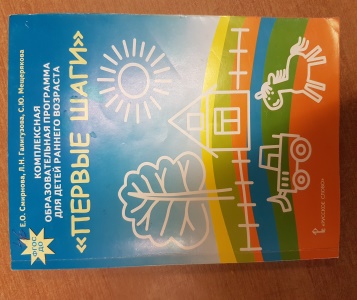 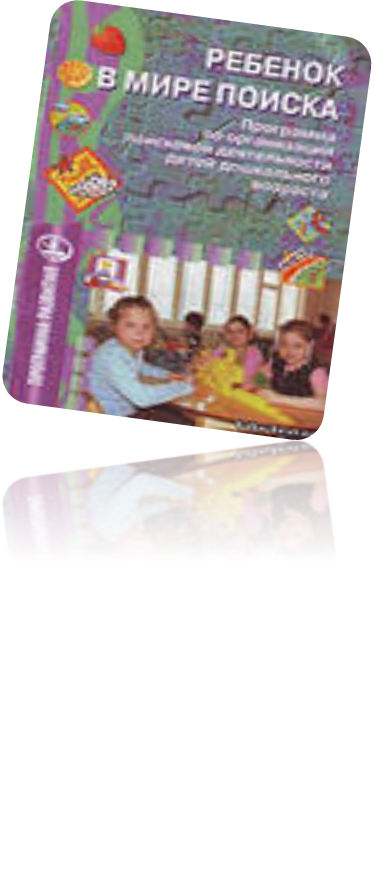 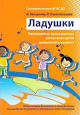 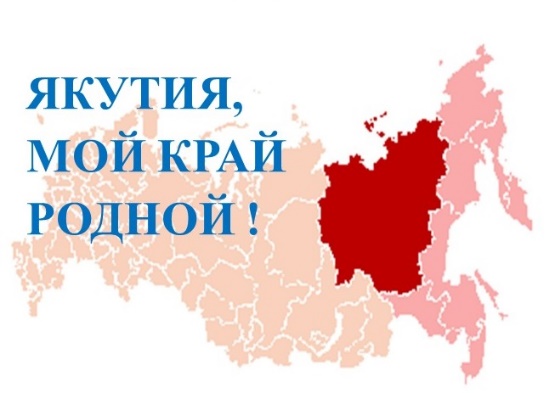 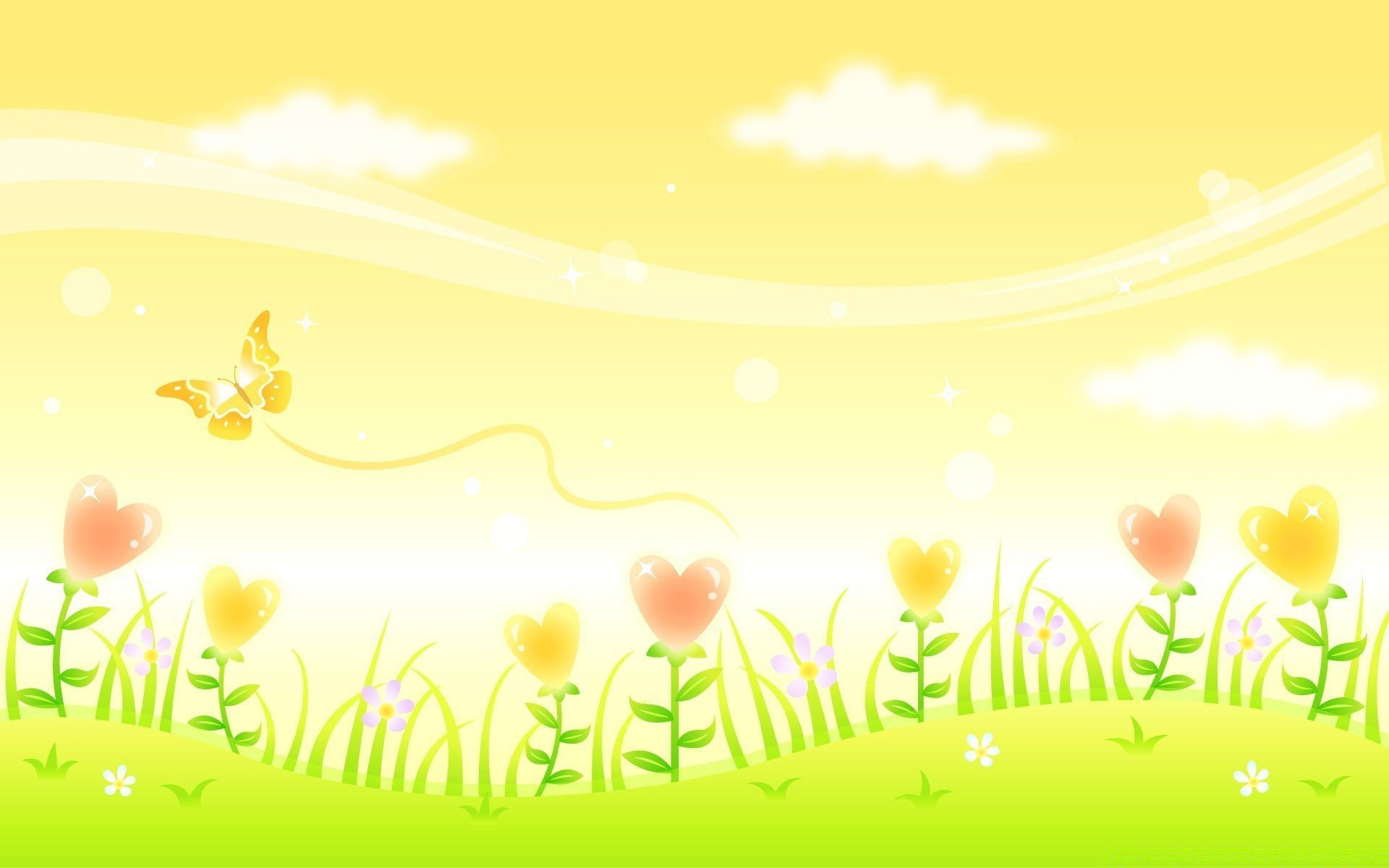 Рабочая программа воспитания, определяет содержание и организацию воспитательной работы в детском саду.

Рабочая программа воспитания основана на воплощении национального воспитательного идеала, который понимается как высшая цель образования, нравственное (идеальное) представление о человеке.
Под воспитанием понимается деятельность, направленная на развитие личности, создание условий для самоопределения и социализации обучающихся на основе социокультурных, духовно-нравственных ценностей и принятых в российском обществе правил и норм поведения в интересах человека, семьи, общества и государства, формирование у обучающихся чувства патриотизма, гражданственности, уважения к памяти защитников Отечества и подвигам Героев Отечества, закону и правопорядку, человеку труда и старшему поколению, взаимного уважения, бережного отношения к культурному наследию и традициям многонационального народа Российской Федерации, природе и окружающей среде. 
Программа воспитания предусматривает приобщение детей к традиционным ценностям российского общества - жизнь, достоинство, права и свободы человека, патриотизм, гражданственность, служение Отечеству и ответственность за его судьбу, высокие нравственные идеалы, крепкая семья, созидательный труд, приоритет духовного над материальным, гуманизм, милосердие, справедливость, коллективизм, взаимопомощь и взаимоуважение, историческая память и преемственность поколений, единство народов России
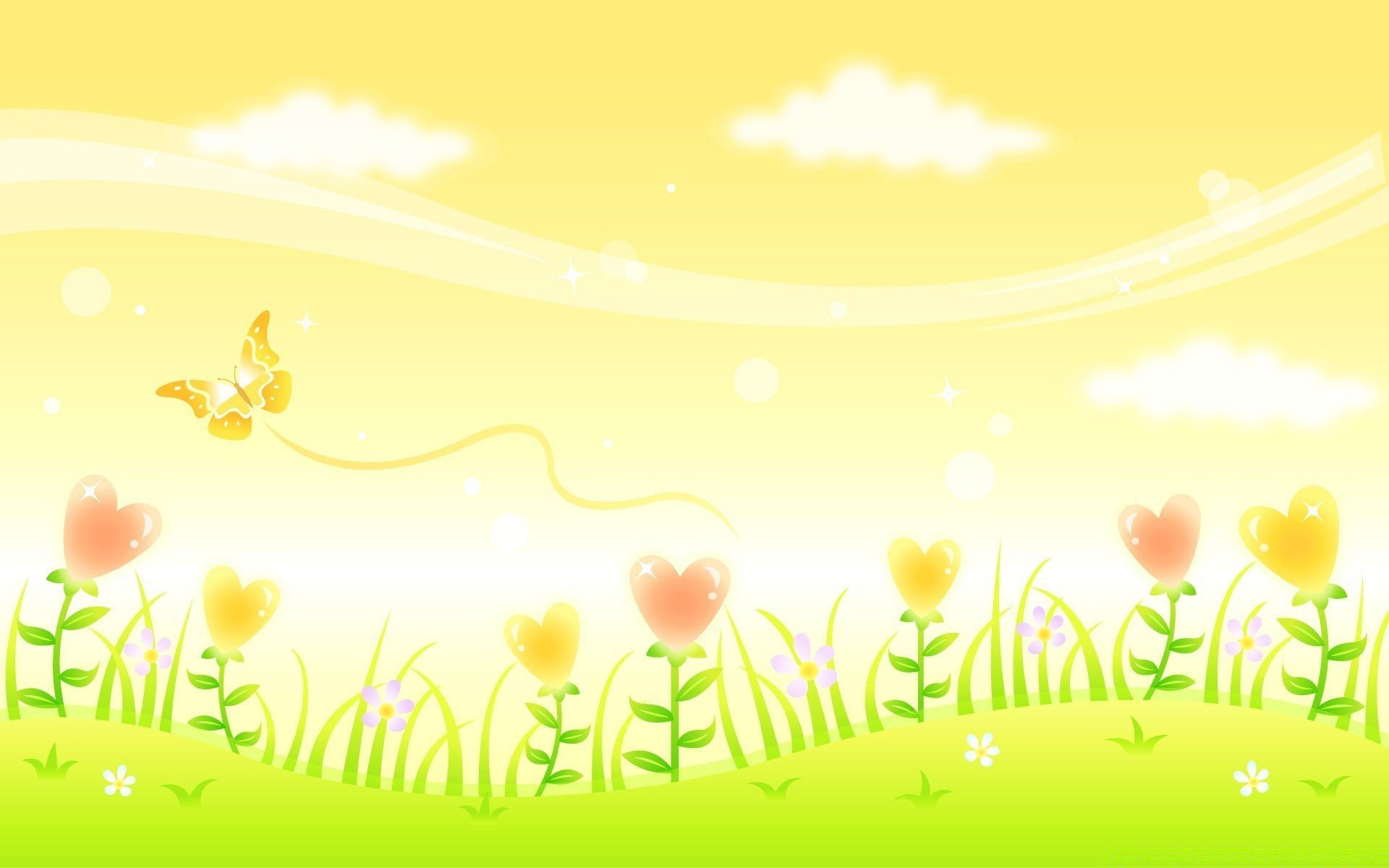 Основные ценности воспитательной работы детского сада: 
Ценности Родина и природа лежат в основе патриотического направления воспитания.
Ценности милосердие, жизнь, добро лежат в основе духовно-нравственного направления воспитания
Ценности человек, семья, дружба, сотрудничество лежат в основе социального направления воспитания.
Ценность познание лежит в основе познавательного направления воспитания.
Ценности жизнь и здоровье лежат в основе физического и оздоровительного направления воспитания.
Ценность труд лежит в основе трудового направления воспитания.
Ценности культура и красота лежат в основе эстетического направления воспитания.

Направления воспитания:
Патриотическое воспитание
Духовно-нравственное воспитание
Социальное воспитание
Познавательное воспитание
Физическое и оздоровительное воспитание
Трудовое воспитание
Эстетическое воспитание
Мультикультурное воспитание
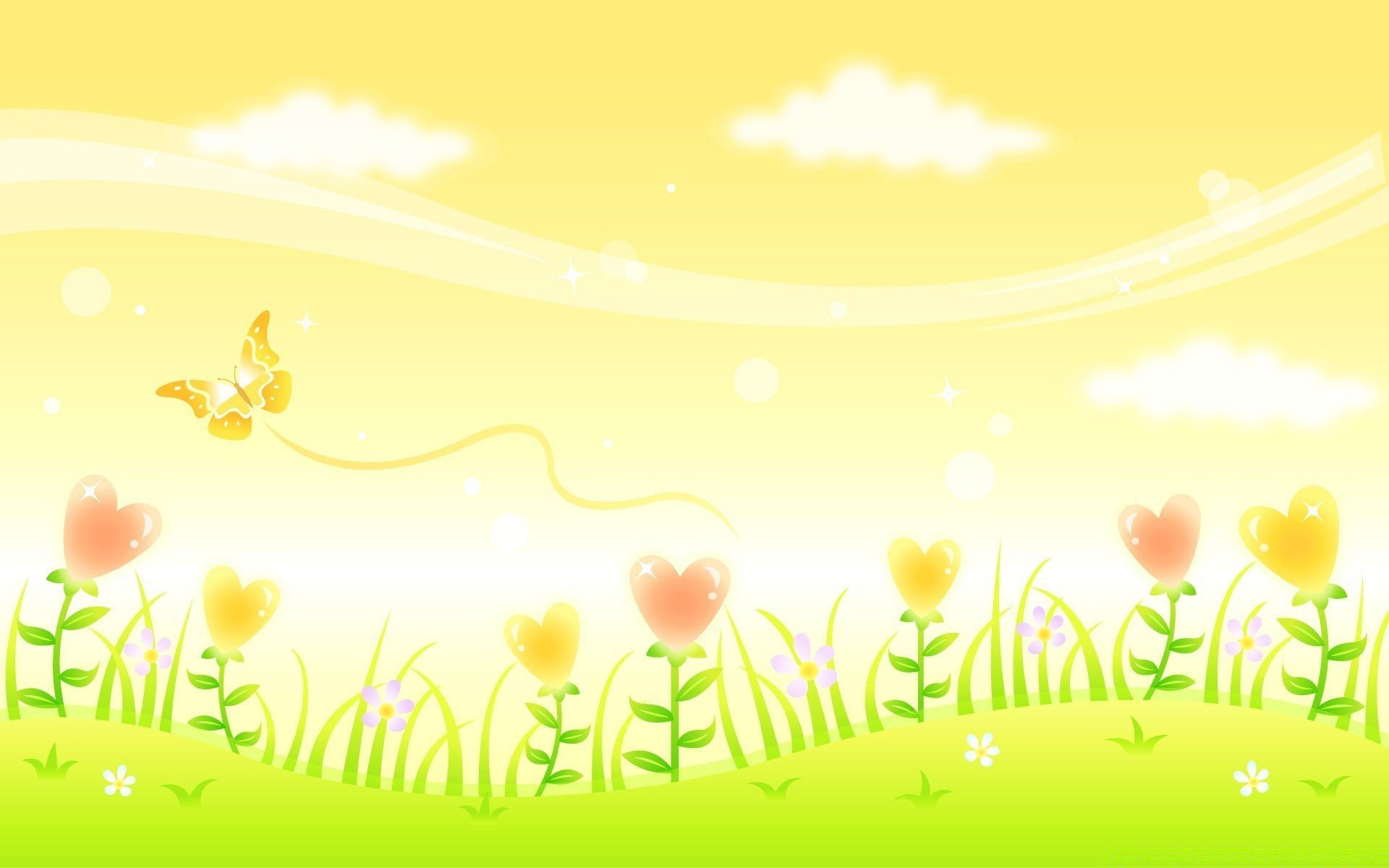 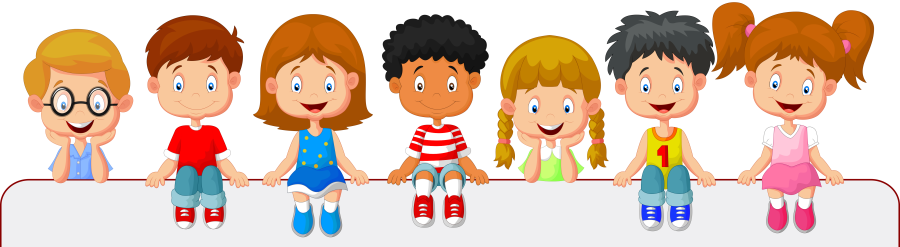 Адаптация к детскому саду
При поступлении в  детский сад все дети проходят через адаптационный период. 
Адаптация — это сложный процесс приспособления организма, который происходит на разных уров­нях: физиологическом, социальном, психологическом. Выделяют 3 фазы адаптационного периода:
	Легкая. Длится от 1 до 16 дней.
	Средняя. Длится от 16 до 32 дней.
	Тяжелая. Может длиться до 64 дней.
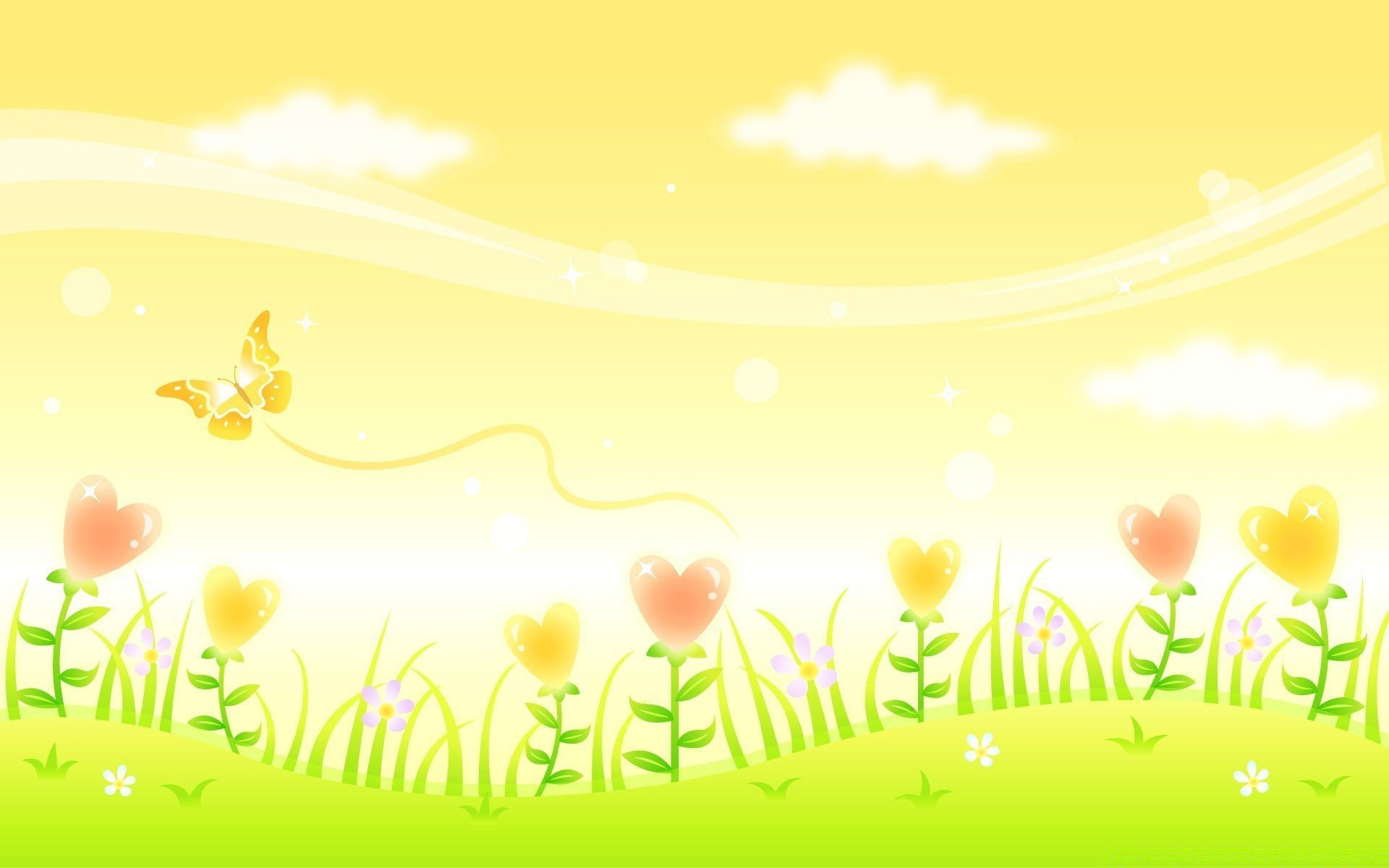 Система взаимодействия с родителями (законными представителями) включает:
Детский сад
Изучение семьи, запросов, уровня психолого-педагогической компетентности, семейных ценностей
Совместная деятельность
 детского
 сада и семьи
Информирование родителей (законных представителей)
Просвещение и обучение родителей (законных представителей)
Консультирование родителей (законных представителей)
- родительский комитет
-дни открытых дверей
-организация совместных праздников
-совместная проектная деятельность
-выставки совместного семейного творчества
-семейные фотоколлажи
-экскурсии
-субботники
-досуги с активным вовлечением родителей (законных представителей)
- Социологические обследования по определению социального статуса и микроклимата семьи
-беседы
- Рекламные буклеты                      
-Визитная карточка учреждения  
-Информационные стенды
-Выставки детских работ
-Личные беседы
-Общение по телефону
-Индивидуальные записки
-Родительские собрания
-Семинары – практикумы
-приглашение специалистов
-творческие задания
-тренинги
-семинары
-подготовка и организация музейных экспозиций в учреждении
Консультации на различную тематику (индивидуальное, семейное, очное, дистанционное консультирование)
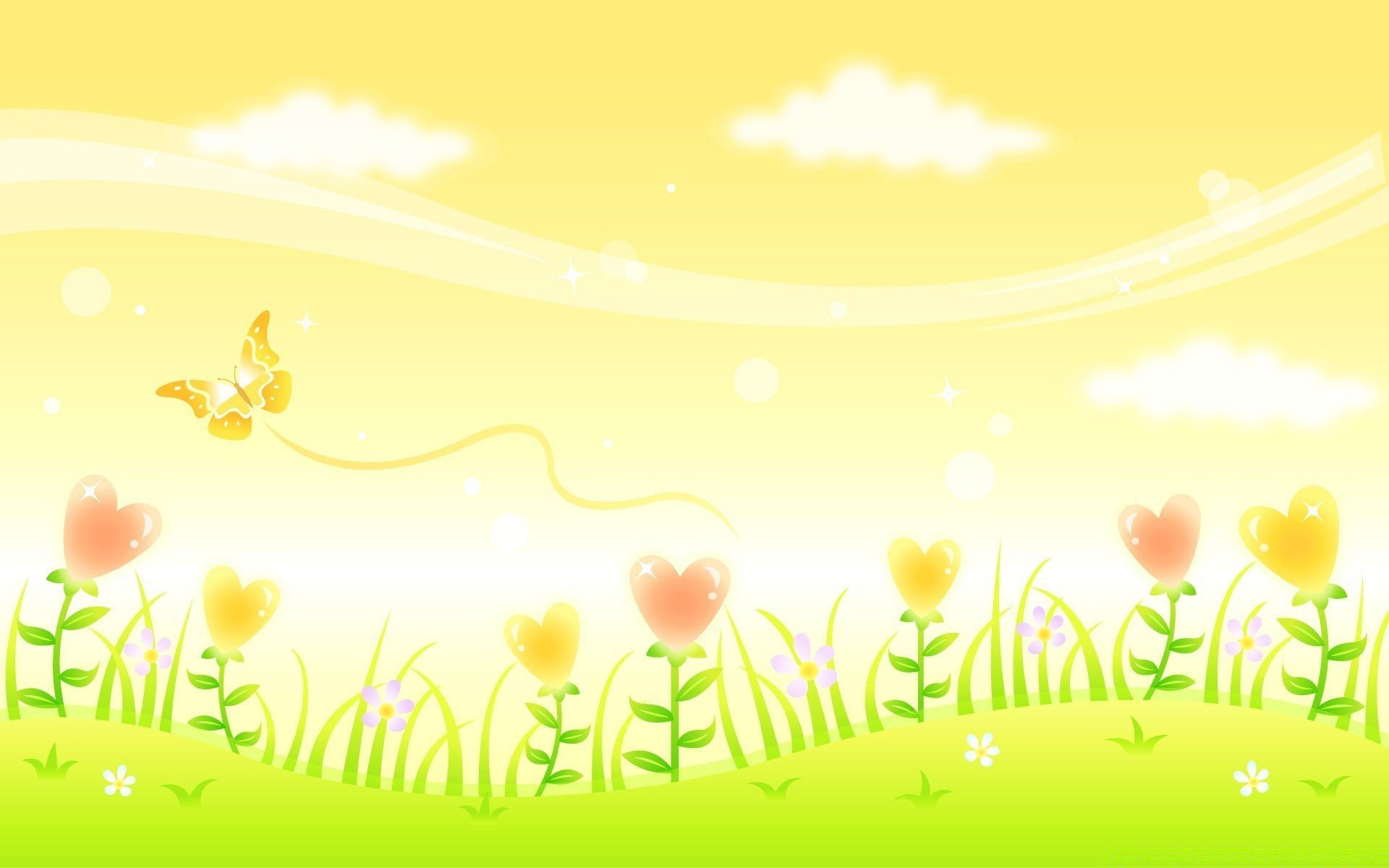 При возникновении   неблагоприятной эпидемиологической обстановки с  высоким риском заражения инфекционными заболеваниями, в том числе коронавирусной инфекцией, любые формы  взаимодействия с родителями,  предполагающие массовость,  организуются в дистанционном формате посредством мессенджеров и социальных сетей:
Яндекс. Телемост – родительские собрания, лекции, семинары - практикумы, круглые столы
«Telegram», «ВКонта́кте» - консультации, памятки, проектная деятельность, анкетирование, мастер классы, видео – семинары, видео ряд выставок совместного творчества
             https://vk.com/public214221334
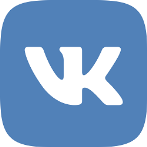 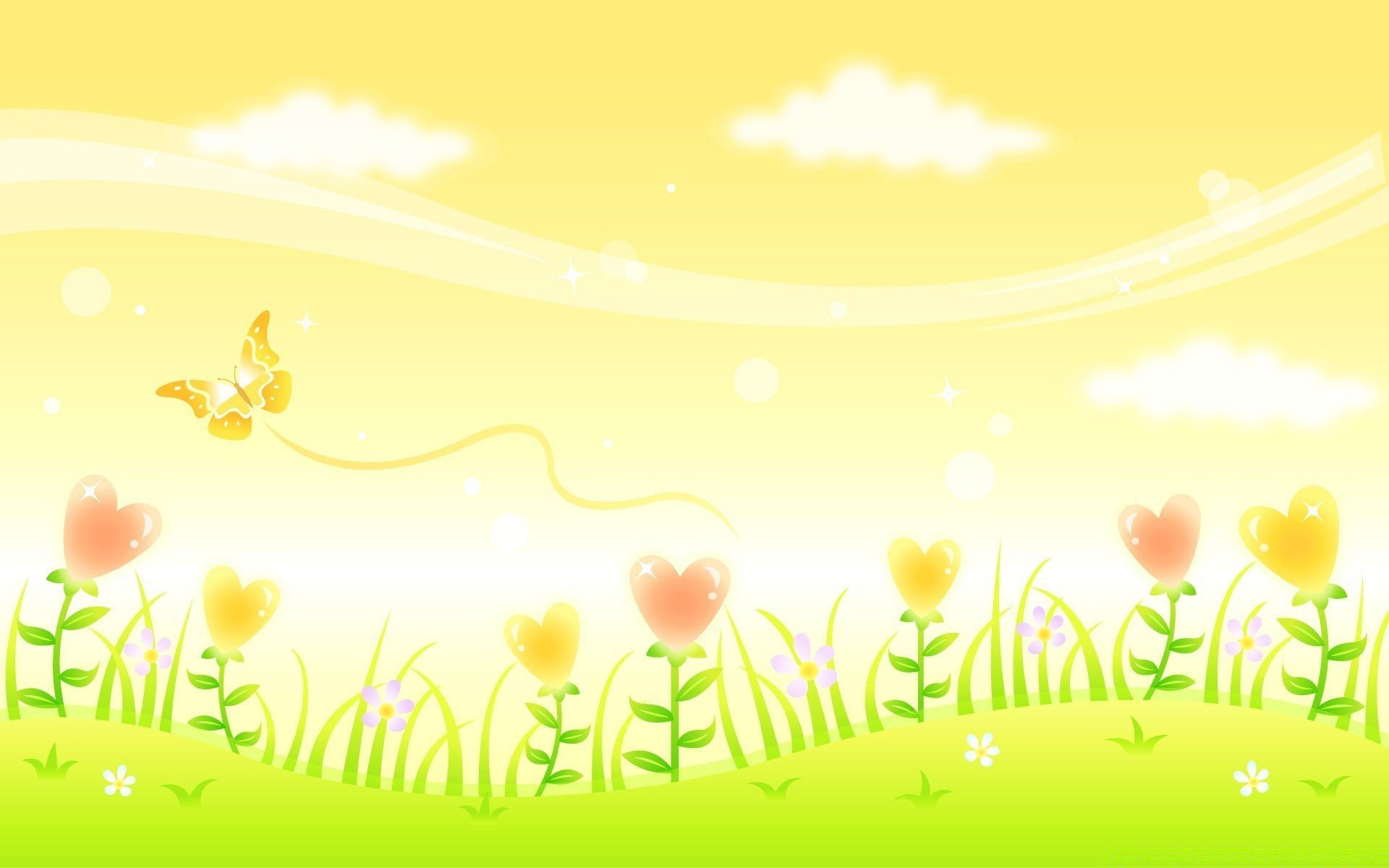 Для повышения качества воспитательно-развивающего процесса и реализации годовых задач детский сад сотрудничает с окружающим социумом. Цели взаимодействия способствуют разностороннему развитию воспитанников.
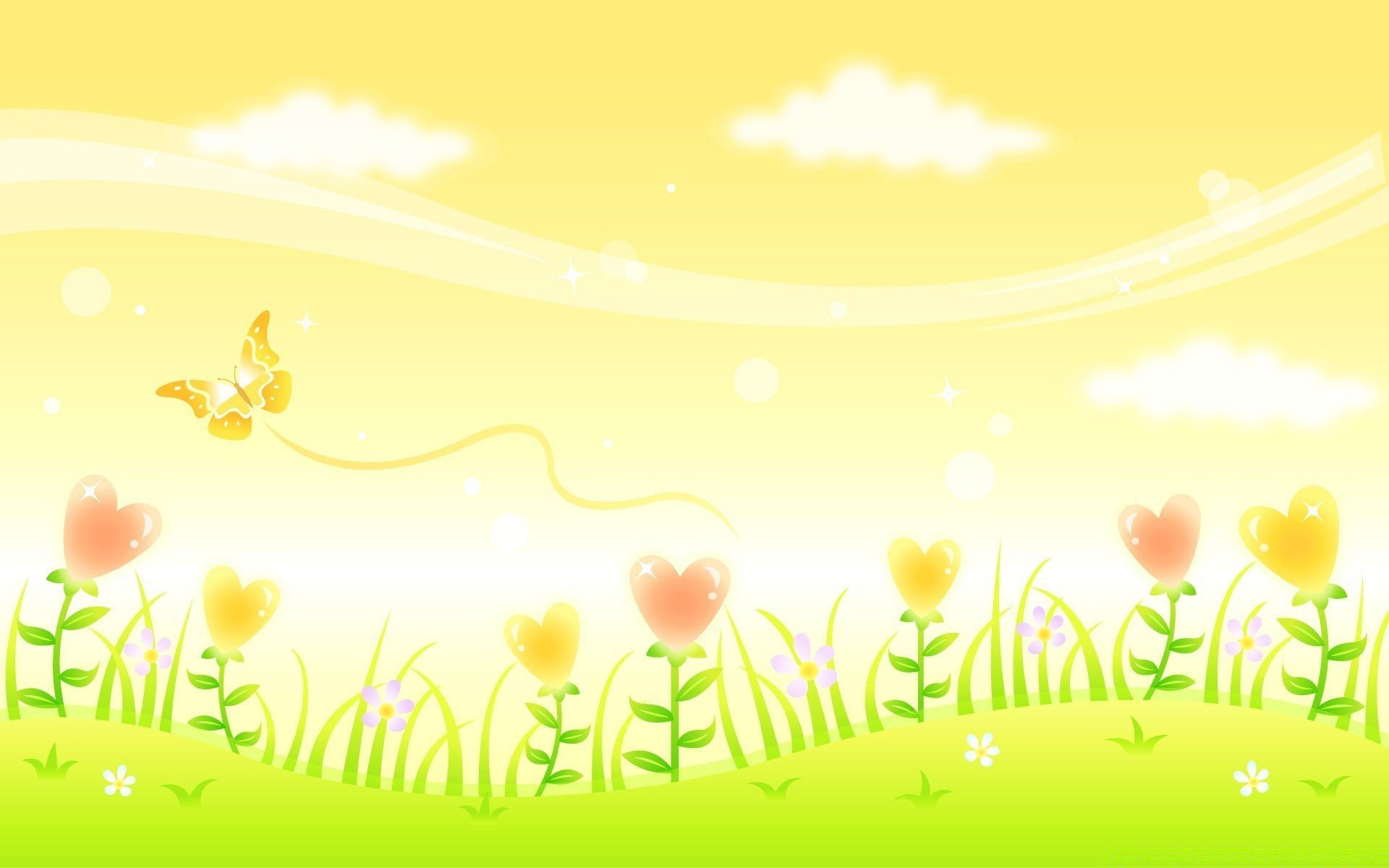 В ДЕТСКОМ САДУ

функционирует КОНСУЛЬТАЦИОННЫЙ ЦЕНТР,

Если Ваш ребенок пока не посещает детский сад и у Вас возникают вопросы, связанные с его воспитанием и развитием, 
значит ВАМ к НАМ!
ВАМ окажут бесплатную консультативную помощь следующие специалисты:
заведующий детским садом, старший воспитатель, воспитатели, музыкальный руководитель, инструктор по физической культуре, учитель-логопед, педагог- психолог медицинские работники.
Все специалисты консультационного центра работают по предварительной записи по телефону: 5 – 41 – 08,
или электронной почте: detsadSkaska86mail.ru
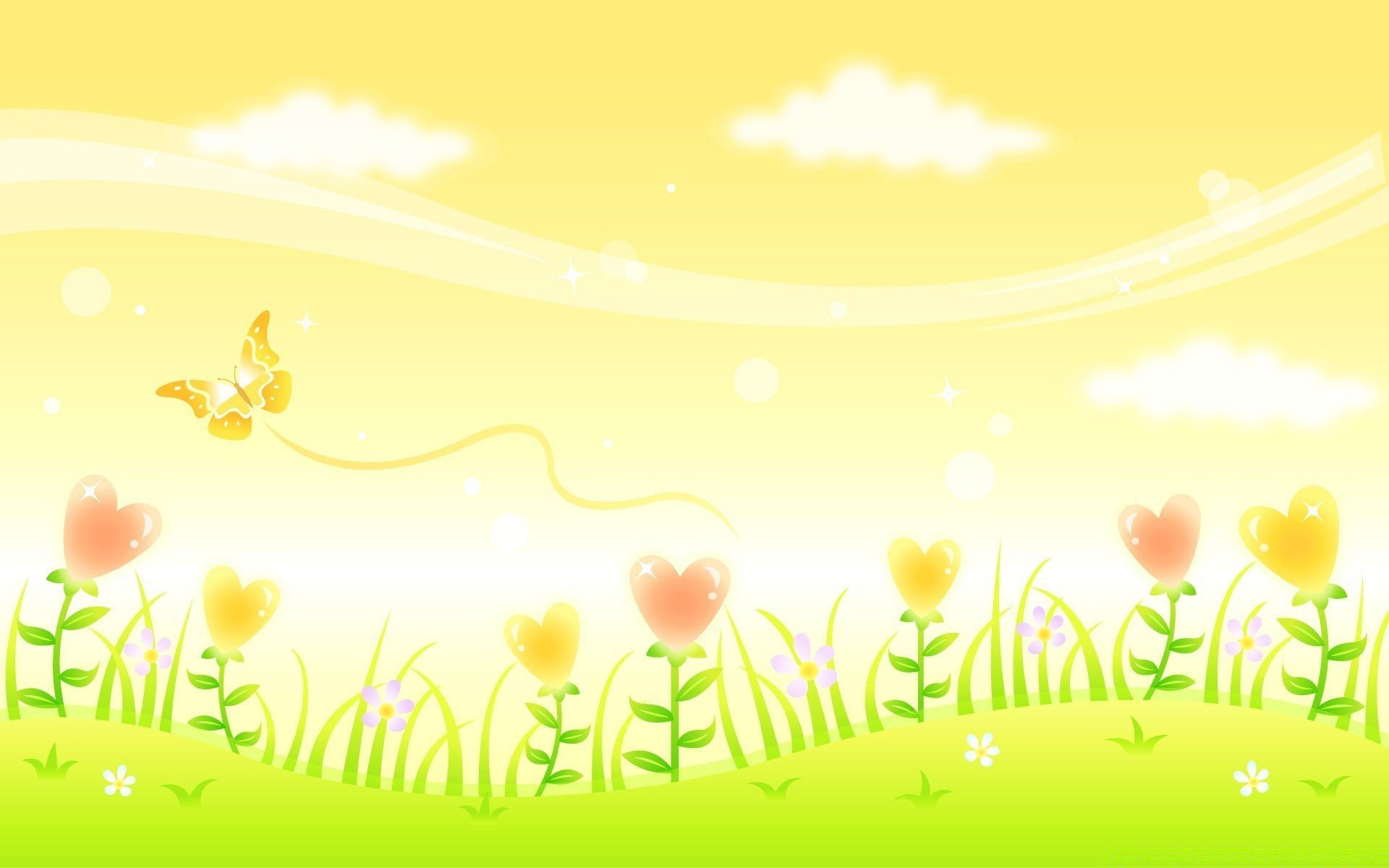 ДЛЯ РЕАЛИЗАЦИИ ОБРАЗОВАТЕЛЬНОЙ ПРОГРАММЫ В ДЕТСКОМ САДУ ИМЕЕТСЯ:8 возрастных групп общеразвивающей направленностиМузыкальный залФизкультурный залЛогопедический кабинетКабинет педагога-психологаБассейн8 игровых площадок для прогулок
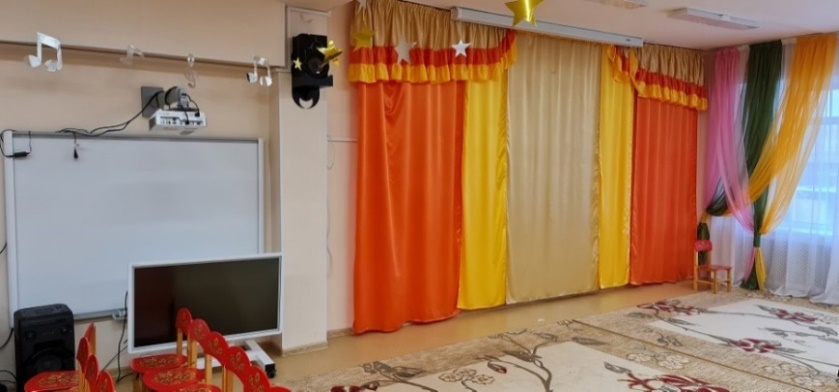 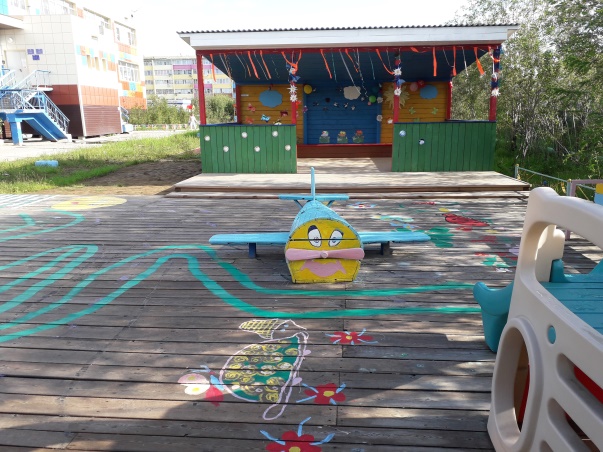 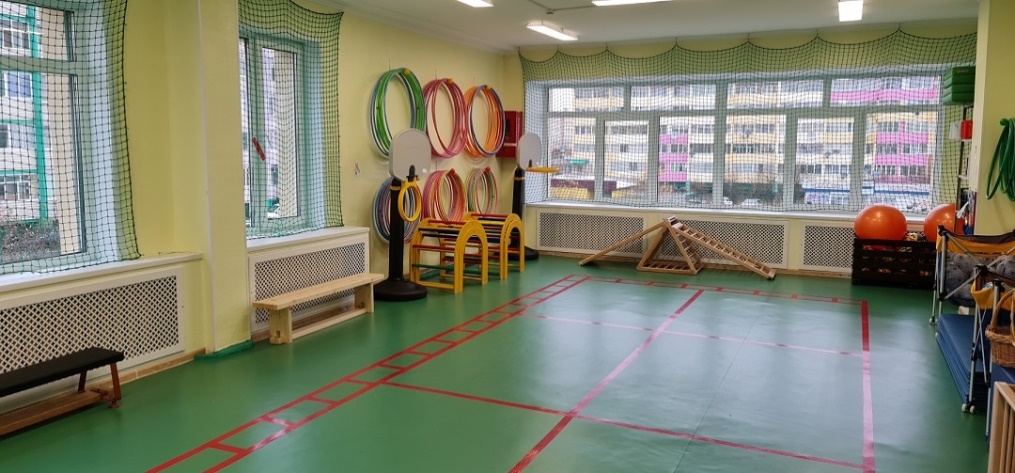 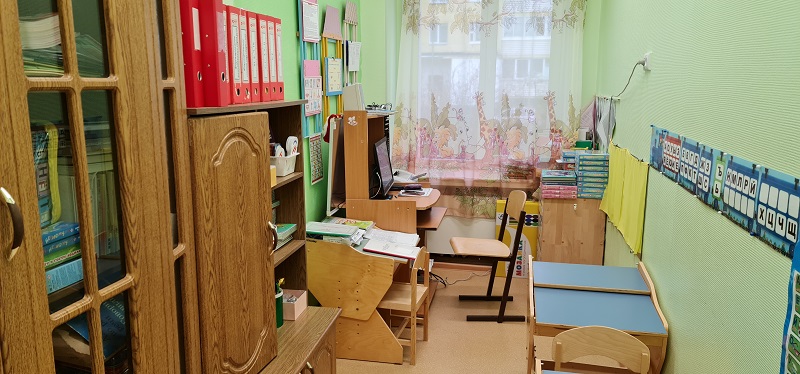 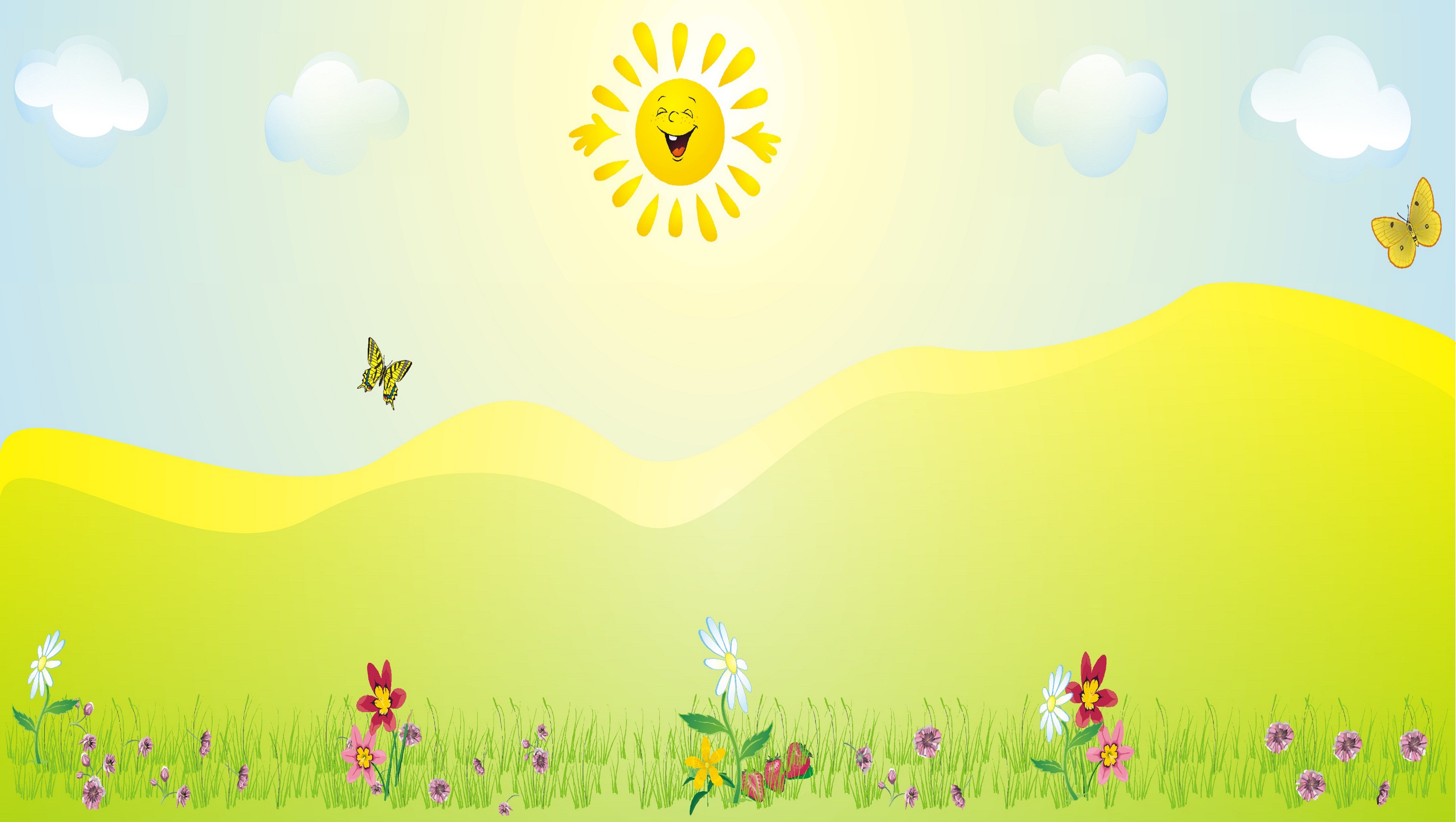 Ознакомиться с полной версией  образовательной программы детского сада можно в каждой возрастной группе, в кабинете заведующего и старшего воспитателя детского сада, на сайтеhttps://anodo.ru/detskie-sady/udachninskoe-otdelenie/detskiy-sad-46-skazka/obrazovatelnaya-deyatelnost/   Время консультаций: Заведующий детским садомШишлова Виктория Владимировна    Режим работы: понедельник – четверг с  10.00 до 19.00                                                            пятница с 08.00 до 12.00                                              тел.:  5 – 41 – 08                                               Старший воспитатель                                                        Мурашко Людмила Андреевна                                               Режим работы:                                                        понедельник – пятница с 08.00 до 16.15 Электронный адрес сайта детского сада:detsadSkaska86@mail.ru
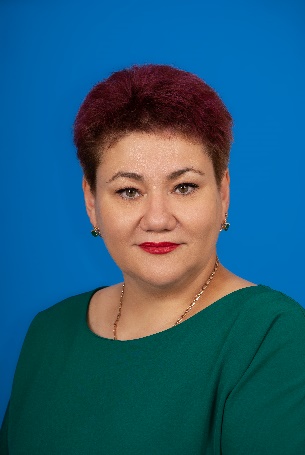 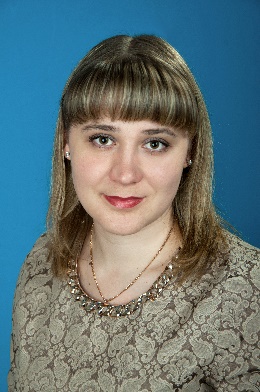